بسم الله الرحمن الرحيم
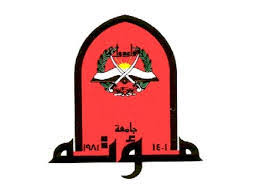 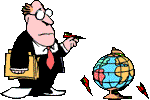 Epidemiological and Research  Studies
I
Prof  DR. Waqar Al – Kubaisy
12/2/2020
1
Epidemiology
  The study of the distribution and determinants of health- related states  in a specified population  
                               AND
 the application of this study to 
control  of this health problem
Epi  =
Demo= 
Logy=
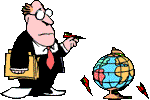 The essence (core)of epidemiology is to measure disease occurrence and make comparisons between population groups.
12/2/2020
2
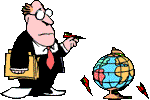 Learning objectives: 
You will learn about 
Commonly used epidemiological  studies and 
 measurements to describe the occurrence of disease,
 that facilitate understanding of distribution of disease in a given population.
12/2/2020
3
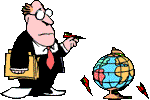 Target population
Basic concept on research
conduct research
1
Inference
Study 
population
2
12/2/2020
4
There are two forms of epidemiologic methods to investigate the pattern of a disease
I    Observational epidemiology:- 
          It falls into two main categories 
   
    A-Descriptive study 
   B-   Analytic study
               -Cross-sectional study
               -Retrospective study
                -Prospective study 

II    Experimental epidemiology
12/2/2020
5
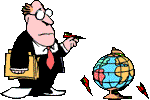 Types of   study  Designs
Classification and sub-classifications may differ in  different references
Qualitative studies
Quantitative studies
12/2/2020
6
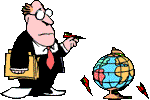 TYPES OF STUDY DESIGNS
 Systematic review & meta analysis
 Intervention(experimental) studies
    Clinical trials
    Community trials
Observational studies:
      Cohort studies
     Case-control studies
    Cross sectional studies
Descriptive studies:
Population: prevalence, incidence studies
case reports, 
case series
12/2/2020
7
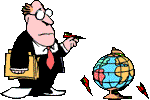 TYPES OF STUDY DESIGNS
 Systematic review & meta analysis
 Intervention(experimental) studies
    Clinical trials
    Community trials
Observational studies:     
Analytical
   Cohort studies  
    Case-control studies
     Cross sectional studies
Descriptive studies:
 Population: prevalence, incidence studies
case reports, 
case series
12/2/2020
8
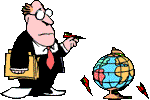 Type of studies
I Quantitative studies:
These are the studies we use in medicine, and public health 
Involving formal , objective  information about the world, with mathematical quantification

   II  Qualitative studies:
It is used in public health studies
It was introduced from social sciences
Difficult to define  
But it does not depend on mathematical quantification, 
and relies on researcher(s) observation and opinion
Qualitative studies
12/2/2020
9
Qualitative studies:
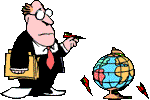 In public health, most researchers consider it exploratory research. 
It is used to gain an understanding of underlying reasons,       opinions, and motivations. 
It provides insights into the problem or helps to develop ideas or hypotheses for potential quantitative research. 
Qualitative Research is also used to uncover trends in thought  and opinions, and dive deeper into the problem. 
    
Methods include 
Focus groups discussion, 
In-depth interviews (detailed), and
 participatory observations.
12/2/2020
10
Quantitative studies
Observational studies
      Descriptive
                Case report
                 Case series
                 Epidemiological reports
                  Cross-sectional   
       Analytical studies
                   Cross-sectional 
                    Case-control
                     Cohort
Experimental.
            Clinical trials
           Community trials
12/2/2020
11
Observational studies
Quantitative studies
Quantitative studies
Observational
Experimental
Allow nature to take its course: 
the investigator measures but does not intervene. 
They include studies called :
Descriptive
A descriptive study is limited to a description of the occurrence of a disease (health problem) in a population
 to describe the occurrence of a disease in relation Person,  Place  and Time. and
 is often the first step in an epidemiological investigation.





Analytical
An analytical study goes further by analysing   relationships       between health status and other variables
Almost all epidemiological studies are analytical in character.  Pure descriptive studies are rare, 
        but descriptive data in reports of health statistics are a useful source of ideas for epidemiological studies
12/2/2020
12
Quantitative studies
Observational
Experimental
Experimental studies
Experimental or intervention studies involve an active attempt to  change a disease determinant – such as 
 an exposure or
 a behaviour – 
or the progress of a disease through treatment,
Major experimental study designs include the following:
    Randomized controlled trials using patients as subjects(clinical trials),
  Field trials in which the participants are healthy people,
                                                and
Community trials in which the participants are the 
communities themselves
12/2/2020
13
Observational studies
      Descriptive
                Case report
                 Case series
                 Epidemiological reports
                  Cross-sectional 
       Analytical studies
                   Cross-sectional 
                    Case-control
                     Cohort
Experimental.
Observational studies
Descriptive
            Case report
           Case series
           Epidemiological reports
12/2/2020
14
Observational studiesdescriptive
Case report
Case series
Epidemiological reports
Observational studies
Descriptive
Case report
It is thorough description of a case, whether a new discovered findings, 
 description of signs and symptoms, or
response to new mode of treatment (descriptive or intervention).
The major limitations were: 
Lack of ability to generalize, 
no possibility to establish cause-effect relationship, 
danger of over-interpretation, publication bias (not reporting negative findings
Case report uses
Detecting novelties,
generating   hypotheses, 
high applicability when other research designs are not possible to carry out,
12/2/2020
15
Observational --descriptive
Case report
Case series
Epidemiological reports
Case series                  Descriptive
It is expansion of case report. 
The description of more than one case and include some characteristics of the case( age, sex,  occupation)
Case series represents an observational study that reports on data from a subject group without a comparison population.
This is due to lack of control subjects, 
making case series prone to bias. 
Case series have almost the same advantage and disadvantage of case reports
The information gained can be used to generate hypotheses that lead to focused studies of a stronger design.
The biggest advantage is that case series
Feasible study designs, 
Easy to conduct and 
Require less time and financial resources than other study designs
12/2/2020
16
Observational --descriptive
Case report
Case series
Epidemiological reports
Descriptive
Epidemiological reports
 A simple description of the health status of a community, based  on
  routinely available data or 
on data obtained in special surveys , 
is often the first step in an epidemiological investigation.
In many countries this type of study is undertaken by a nationalCentre for health statistics.
Pure descriptive studies 
make no attempt to analyze the links between exposure and effect. 
They are usually based on mortality statistics  (life events) and may examine patterns of death by age, sex or ethnicity during specified time periods or in various countries.
Example: reporting data of child mortality rate in Jordan
12/2/2020
17
Observational studies
Descriptive
   Case report
    Case series
     Epidemiological reports
 Analytical studies
   Cross-sectional 
    Case-control
      Cohort
Analytical studies
Study the relationship of                              
one type of event or characteristic or variable' to another
e.g relationship of obesity           (independent variable     and 
               occurrence of DM            (dependent variable). 

To study these relations there are three methods of analytic studies
Cross-sectional 
Case-control
Cohort
Cross-sectional
.1. Issues in the design of cross-sectional studies
2. Potential bias in cross-sectional studies
3. Analysis of cross-sectional studies
4. Strengths and weaknesses of cross-sectional studies
12/2/2020
18
Issues in the design of cross-sectional studies
2. Potential bias in cross-sectional studies
3. Analysis of cross-sectional studies
4. Strengths and weaknesses of CSS studies
Analytical studies
Cross-sectional
Health data which are routinely available are usually restricted to people who are in contact with health services.          However, 
they give incomplete picture of the frequency and distribution of the disease in a population,              because
 they cannot give data about people who have the disease but do not seek treatment. 
  In order to plan services or identify disease among population , it is necessary to conduct the cross sectional study. 
 
In this , the disease and the possible factors for it, are measured simultaneously. So , 
it is difficult to determine which came before the other.
12/2/2020
19
Cont….Cross-sectional studies
Issues in the design of cross-sectional studies
2. Potential bias in cross-sectional studies
3. Analysis of cross-sectional studies
4. Strengths and weaknesses of CSS studies
A cross-sectional study  (CSS) examines the relationship between
 disease (or other health related state) and other variables of 
interest as they exist in a defined population at a single point in time or over a short period of time (e.g. calendar year). ???
Cross-sectional studies can be thought of as providing a snapshot of the frequency of a disease or other health related characteristics (e.g. exposure variables) in a population at a given point in time.

CSS measure the prevalence of disease and thus are often called prevalence studies. 
A CSS measures the prevalence of health outcomes or determinants of health, or both, in a population at a point in time or over a short period. 
Such information can be used to explore aetiology.
Data is collected from a sample of population at a point in time.
CSS
12/2/2020
20
Cont….Cross-sectional studies
CSS are used to assess
 the burden of disease or 
health needs of a population and
 are particularly useful in informing the planning and 
                              allocation of health resources.
Data from repeated CSS using independent random samples with standardized definitions and survey methods provide useful indications of trends.
In sudden outbreaks of disease, a CSS to measure several exposures
 can be the most convenient first step in investigating the cause
In a CSS the measurements of exposure and effect are made at the same time.
 It is not easy to assess the reasons for associations shown in CSS . 
CCS are useful for investigating exposures that are fixed characteristics of individuals, such as ethnicity or blood group. 
 The key question to be asked is whether the exposure precedes  or
 follows the effect.
CSS
12/2/2020
21
Observation
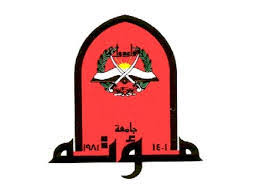 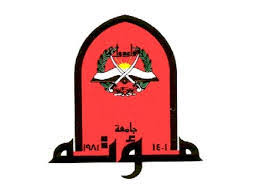 Population
Sample
Disease
Exposed
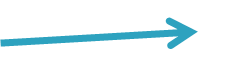 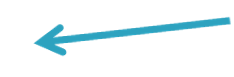 No disease
Not exposed
Cross-sectional studies
CSS the measurements of exposure and effect are made at the same time
12/2/2020
22
Cont….Cross-sectional studies
Types of cross-sectional study
1-Descriptive
2-Analytical
1-Descriptive
A CSS may be purely descriptive and used to assess the burden of  a particular disease in a defined population. 

For example a random sample of schools across Jordan may be used to assess the prevalence of asthma among 12-14 y olds
12/2/2020
23
Cont….Cross-sectional studies
Types of cross-sectional study
2-Analytical
  Analytical CSS may also be used to investigate the 
Association  between a supposed (hypothetical) 
           risk factor and  a health outcome. 
However this type of study is
 limited in its ability to draw  valid conclusions as to the       association between a risk factor and health outcome. 

In a CSS the risk factors and outcome are measured simultaneously, 
   and therefore it  may be difficult to determine  whether the    exposure preceded  or followed the disease.
In practice, CSS will include an element of 
                 both types of design
12/2/2020
24
Cont….Cross-sectional studies
1.Issues in the design of cross-sectional studies
2. Potential bias in cross-sectional studies
3. Analysis of cross-sectional studies
4. Strengths and weaknesses of CSS studies
1. Issues in the design of cross-sectional Study
Choosing a representative sample
A CSS should be representative of the population if generalizations from the findings are to have any validity. 
For example, a study of the prevalence of diabetes among women aged 40-60 years in Town A should comprise a random sample of all women aged 40-60 years in that town.
Sample Size 
The sample size should be sufficiently large enough to estimate the prevalence of the conditions of interest with adequate precision. 
Sample size calculations can be carried out using sample size tstatistical packages such as Epi Info.

2. Potential bias in cross-sectional studies
    Non-response is a particular problem affecting CSS and can     result in bias of  the measures of outcome.
CSS
12/2/2020
25
1.Issues in the design of cross-sectional studies
2. Potential bias in cross-sectional studies
3. Analysis of cross-sectional studies
4. Strengths and weaknesses of CSS studies
Cont.…Cross-sectional studies
3. Analysis of cross-sectional studies
In a cross-sectional study all factors (exposure, outcome, and confounders) are measured simultaneously. 
The main outcome measure obtained from a cross-sectional study is prevalence, that is:
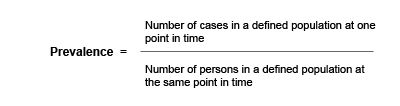 Prevalence  =  № of diseased person among exposed 
 
 Prevalence  = № of diseased person among  non exposed
12/2/2020
26
Prevalence  =  № of diseased person among exposed
Prevalence  =  № of diseased person among exposed            X100
                     total exposed population at a given point in time
Prevalence  = № of diseased person among  non exposed
Prevalence= № of diseased among  non exposed diseased            X100
                       total unexposed population at a given point in time
12/2/2020
27
1.Issues in the design of CSS
2. Potential bias in CSS
3. Analysis of CSS
4. Strengths and weaknesses of CSS
4. Strengths and weaknesses of CSS
Strengths
*Relatively quick and easy to conduct  (no long periods of follow-up).
*Data on all variables is only collected once.
*Able to measure prevalence for all factors under investigation.
*Multiple outcomes & exposures can be studied.
The prevalence of disease or other health related characteristics are important in public health for
   assessing the *burden of disease in a specified population and in planning and *allocating health resources.
*Good for descriptive analyses and for 
 generating hypotheses
12/2/2020
28
Cont .  … Strengths and weaknesses of CSS
Weaknesses
*Difficult to determine whether the outcome followed exposure in time or exposure resulted from the outcome.
*Not suitable for studying
                rare diseases or 
                diseases with a short duration..
* Unable to measure incidence.
*Associations identified may be difficult to interpret.
*Susceptible to bias due to 
                  low response and 
                   misclassification 
                      recall bias.
12/2/2020
29
Thank you for attention
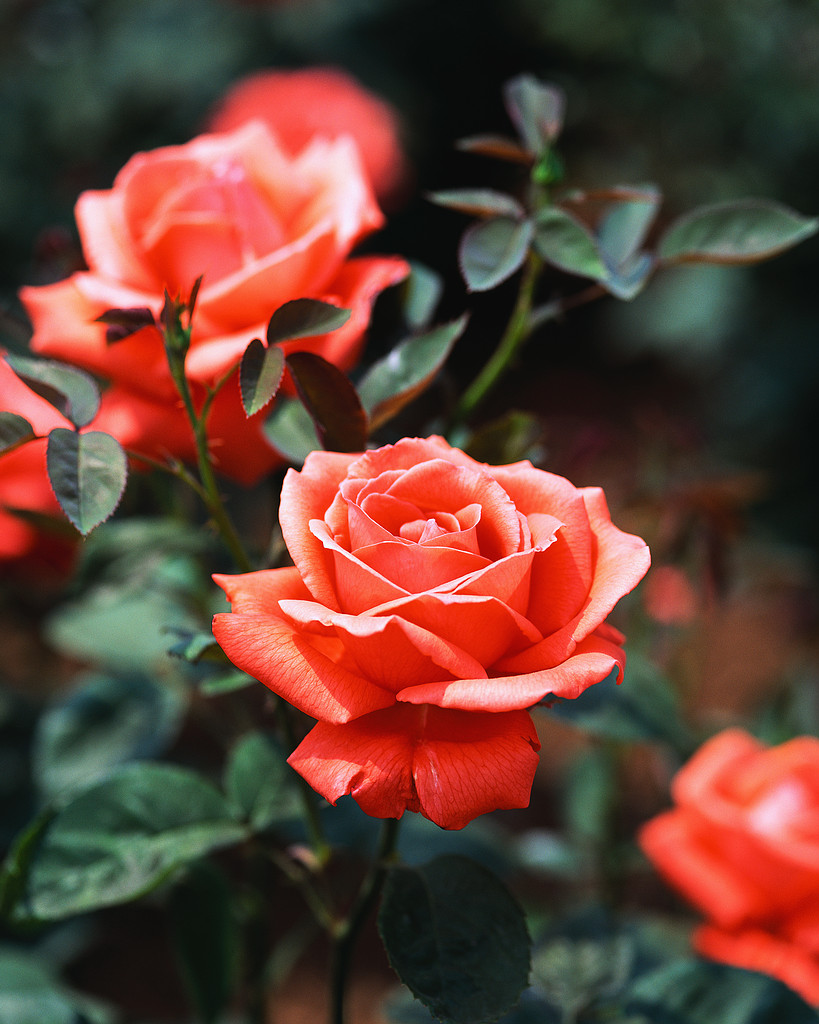 year  3  medical   students
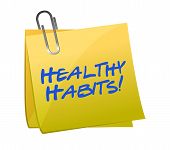 12/2/2020
30